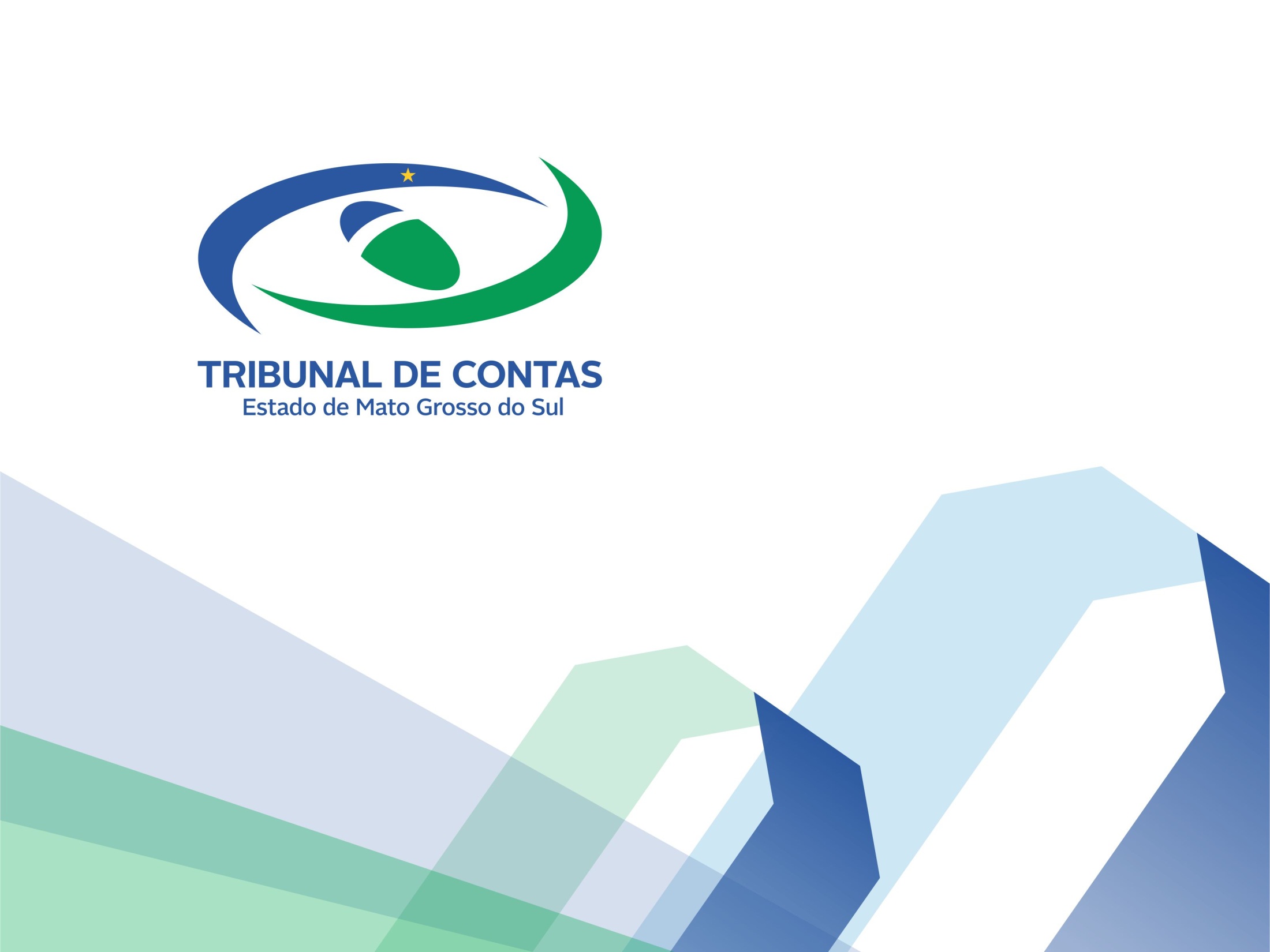 TÍTULO DO CURSO (PALESTRA, REUNIÃO, EVENTO...)
O PAPEL CONSTITUCIONAL DA CÂMARA MUNICIPAL
Dourados-MS, 09 de agosto de 2019

Por: Eduardo dos Santos Dionizio – Diretor-Geral do TCE-MS
COLABORADOR
Eduardo dos Santos Dionizio

Professor;
 Advogado;
Diretor Geral do TCE-MS
R.I. Câmara de Dourados
Art. 3º Como órgão do Poder Legislativo Douradense, a Câmara Municipal terá função legislativa, de fiscalização financeira e de controle externo do Executivo, de julgamento político administrativo, desempenhando ainda as atribuições que lhes são próprias, atinentes à gestão dos assuntos de sua economia interna, nos termos abaixo.
LEGISLAR
Emendas à Lei Orgânica;

Projetos de Lei (Prefeito, Câmara);

Projetos de Decreto legislativo;

Projetos de Resolução.
FISCALIZAR
Leis Orçamentárias (PPA, LDO, LOA);
Execução Orçamentária;
Contratações Públicas, inclusive obras e serviços de engenharia;
Poder regulamentar;
Pessoal
REPRESENTAR
Legitimidade;

Reivindicar (compatibilidade com as Leis Orçamentárias);

Requerer;
ADMINISTRAR/EXECUTAR
. Atos de Gestão;
 
. Condução dos trabalhos legislativos;

. Ordenança despesas;
JULGAR
As Constas Anuais de Governo do Prefeito Municipal, mediante parecer prévio do TCE/MS.
L.O. DOURADOS
Art. 18. Compete privativamente à Câmara Municipal:

(...)

VII - julgar anualmente as contas prestadas pelo Prefeito e apreciar os relatórios sobre a execução dos planos de governo;
DA COMPETÊNCIA DO CONTROLE
CF/88

Art. 70. A fiscalização contábil, financeira, orçamentária, operacional e patrimonial da União e das entidades da administração direta e indireta, quanto à legalidade, legitimidade, economicidade, aplicação das subvenções e renúncia de receitas, será exercida pelo Congresso Nacional, mediante controle externo, e pelo sistema de controle interno de cada Poder. (CEMS-89, Art. 75)
AUXÍLIO DO TC
Art. 71. O controle externo, a cargo do Congresso Nacional, será exercido com o auxílio do Tribunal de Contas da União, ao qual compete: (CE-MS – Art. 77)
COMPETÊNCIAS TC – CF/88
I - apreciar as contas prestadas anualmente pelo Presidente da República, mediante parecer prévio que deverá ser elaborado em sessenta dias a contar de seu recebimento;

II - julgar as contas dos administradores e demais responsáveis por dinheiros, bens e valores públicos. da administração direta e indireta, incluídas as fundações e sociedades instituídas e mantidas pelo Poder Público federal, e as contas daqueles que derem causa a perda, extravio ou outra irregularidade de que resulte prejuízo ao erário público;
CF/88
III - apreciar, para fins de registro, a legalidade dos atos de admissão de pessoal, a qualquer título,  na administração direta e indireta, incluídas as fundações instituídas e mantidas pelo Poder Público, excetuadas as nomeações para cargo de provimento em comissão, bem como a das concessões de aposentadorias, reformas e pensões, ressalvadas as melhorias posteriores que não alterem o fundamento legal do ato concessório;

IV - realizar, por iniciativa própria, da Câmara dos Deputados, do Senado Federal, de Comissão técnica ou de inquérito, inspeções e auditorias de natureza contábil, financeira, orçamentária, operacional e patrimonial, nas unidades administrativas dos Poderes Legislativo, Executivo e Judiciário, e demais entidades referidas no inciso II;
CF/88
Art. 31. A fiscalização do Município será exercida pelo Poder Legislativo Municipal, mediante controle externo, e pelos sistemas de controle interno do Poder Executivo Municipal, na forma da lei.

§ 1º O controle externo da Câmara Municipal será exercido com o auxílio dos Tribunais de Contas dos Estados ou do Município ou dos Conselhos ou Tribunais de Contas dos Municípios, onde houver.

§ 2º O parecer prévio, emitido pelo órgão competente sobre as contas que o Prefeito deve anualmente prestar, só deixará de prevalecer por decisão de dois terços dos membros da Câmara Municipal.
CE-MS/89
Art. 24 - A fiscalização financeira e orçamentária dos Municípios será exercida através do controle externo da Câmara Municipal e através do controle interno do Executivo Municipal, nos termos da lei.
§ 1º - O controle externo da Câmara Municipal será exercido com o auxílio do Tribunal de Contas do Estado, que emitirá parecer prévio sobre todas as contas prestadas pelo Prefeito, dentro dos noventa dias seguintes ao encerramento do exercício financeiro. 
§ 2º - Somente por deliberação de dois terços da Câmara deixará de prevalecer o parecer prévio emitido pelo Tribunal de Contas.
L.O. DOURADOS-MS
Art. 18. Compete privativamente à Câmara Municipal:

(...)
IX - sustar os atos normativos do Poder Executivo que exorbitem do poder regulamentar ou dos limites da delegação legislativa;
X - sustar a execução de ato impugnado pelo órgão de auxílio no controle externo;
XI - proceder à tomada de contas do Prefeito, quando não apresentadas à Câmara Municipal dentro de sessenta dias após a abertura do período legislativo;
L.O. DOURADOS-MS
Art. 53. O controle externo, a cargo da Câmara dos Vereadores, é exercido com o auxílio do Tribunal de Contas, que emitirá parecer prévio sobre as contas do prefeito.

Parágrafo único. Somente por decisão de dois terços dos Membros da Câmara Municipal deixará de prevalecer o parecer prévio.
FUNÇÃO - FISCALIZADORA
FISCALIZAÇÃO DA GESTÃO
PESSOAL
FINANCEIRA
RESULTADO
PATRIMONIAL
OPERACIONAL
ORÇAMENTÁRIA
CONTRATAÇÕES
Gestão de Pessoal
Quantitativo de servidores;
Plano de cargos – progressão na carreira;
Folha e os limites da LRF;
Perfil do servidor com as atribuições do cargo;
Contratações temporárias (Lei autorizativa);
Nomeação por Concurso Público;
Demissão de servidor efetivo (devido processo legal);
Fantasmas;
Legalidade dos atos de concessão de aposentadorias;
Pagamento de gratificações, diárias, indenizações.
Gestão Patrimonial
Controle de patrimônio (inventário);
Bem adquirido atende a finalidade?;
Estado de conservação e manutenção;
Bens públicos para uso particular;
O bem é mesmo o que foi adquirido/contratado;
O inventário é compatível com a existência física do bem?
 Bens móveis e imóveis ociosos;
Estado da frota, máquinas e equipamentos;
 Transporte Escolar (estado da frota, linhas, custo)
 Responsabilização de servidor ou particular por dano ao patrimônio público (inquérito administrativo)
Gestão Financeira
Segregação das funções (tesouraria e contabilidade);
Efetivo controle do Caixa e das contas bancárias;
Suprimento de fundos;
Aplicações financeiras;
Política fiscal (efetividade na arrecadação);
Ordem cronológica dos pagamentos;
Custos para a administração compatíveis com os praticados no mercado;
Repasses para a Previdência;
Estágios da despesa.
Gestão Orçamentária
Adequação da previsão de receitas e fixação da despesa;
Previsão de arrecadação dentro da realidade;
Aplicação em Educação (mínimo de 25%) e Saúde (mínimo de 15%);
Legalidade na contratação de operações de crédito (destinação);
Abertura de créditos adicionais e especiais;
Compatibilidade entre PPA, LDO e LOA;
Cumprimento dos limites da LRF;
Destinação de recursos para o terceiro setor.
Gestão Operacional
Verificar indicadores utilizados para o desempenho da gestão;
Avaliar os resultados das metas estabelecidas;
Resultados das políticas públicas;
Atividades realizadas e o interesse público;
Destinação dos recursos e os princípios da eficiência, da eficácia e da efetividade.
Muito Obrigado!

www.tce.ms.gov.br

eduardodionizio@tce.ms.gov.br

DIRETORIA GERAL– 3317 1530